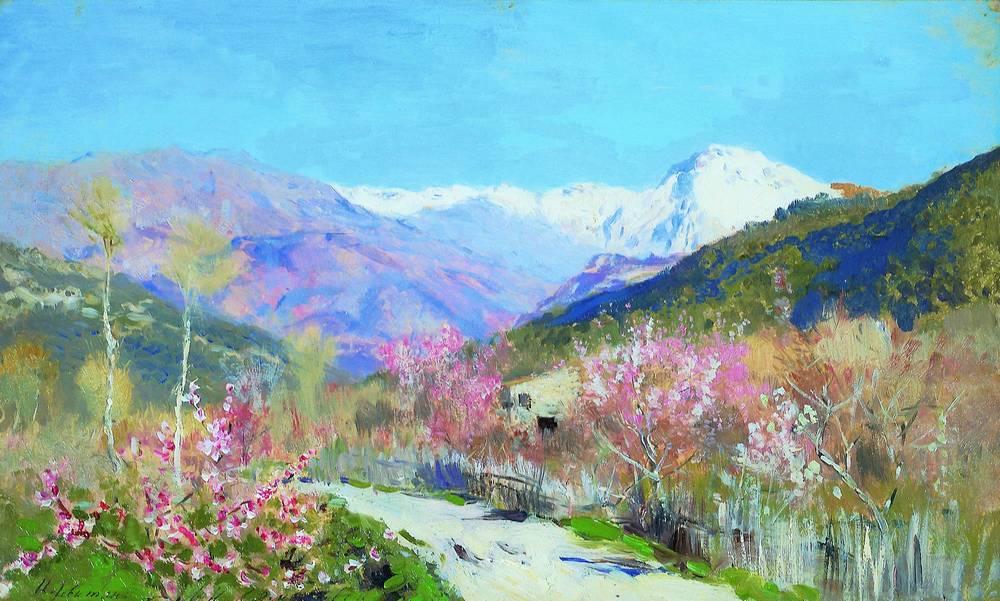 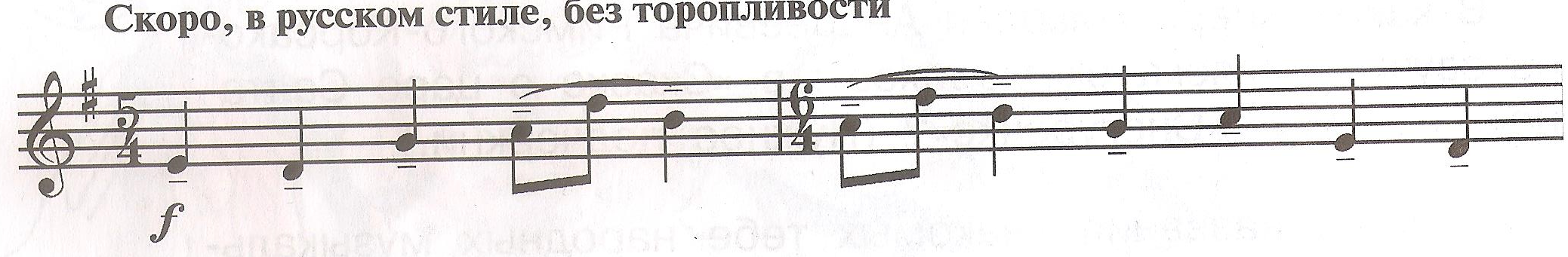 Исаак Ильич Левитан. Весна в Италии. 1890г.
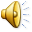 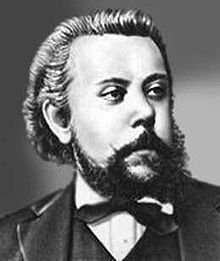 Мусоргский
 Модест Петрович

1839 – 1881г.г.
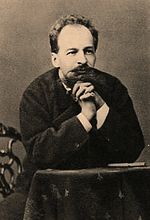 Гартман 
Виктор
Алексеевич

 1834 – 1873 г.г.
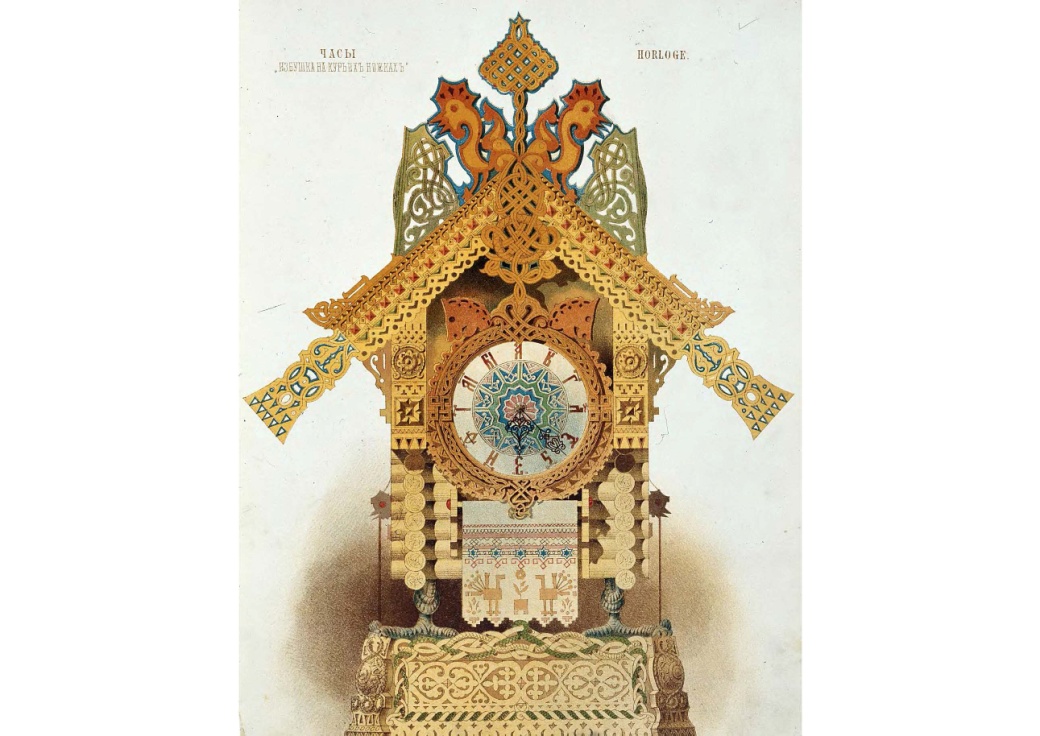 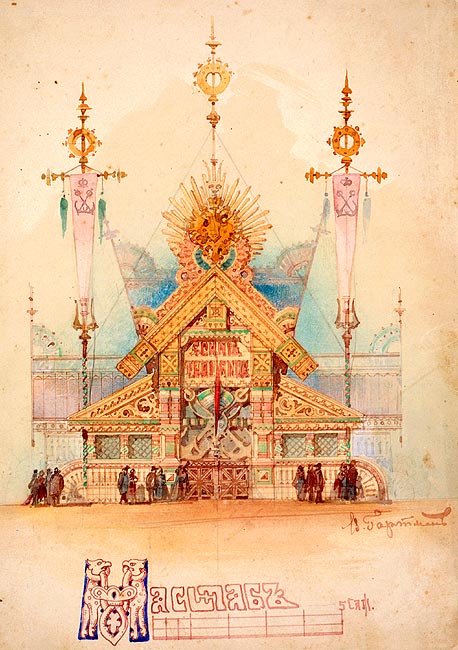 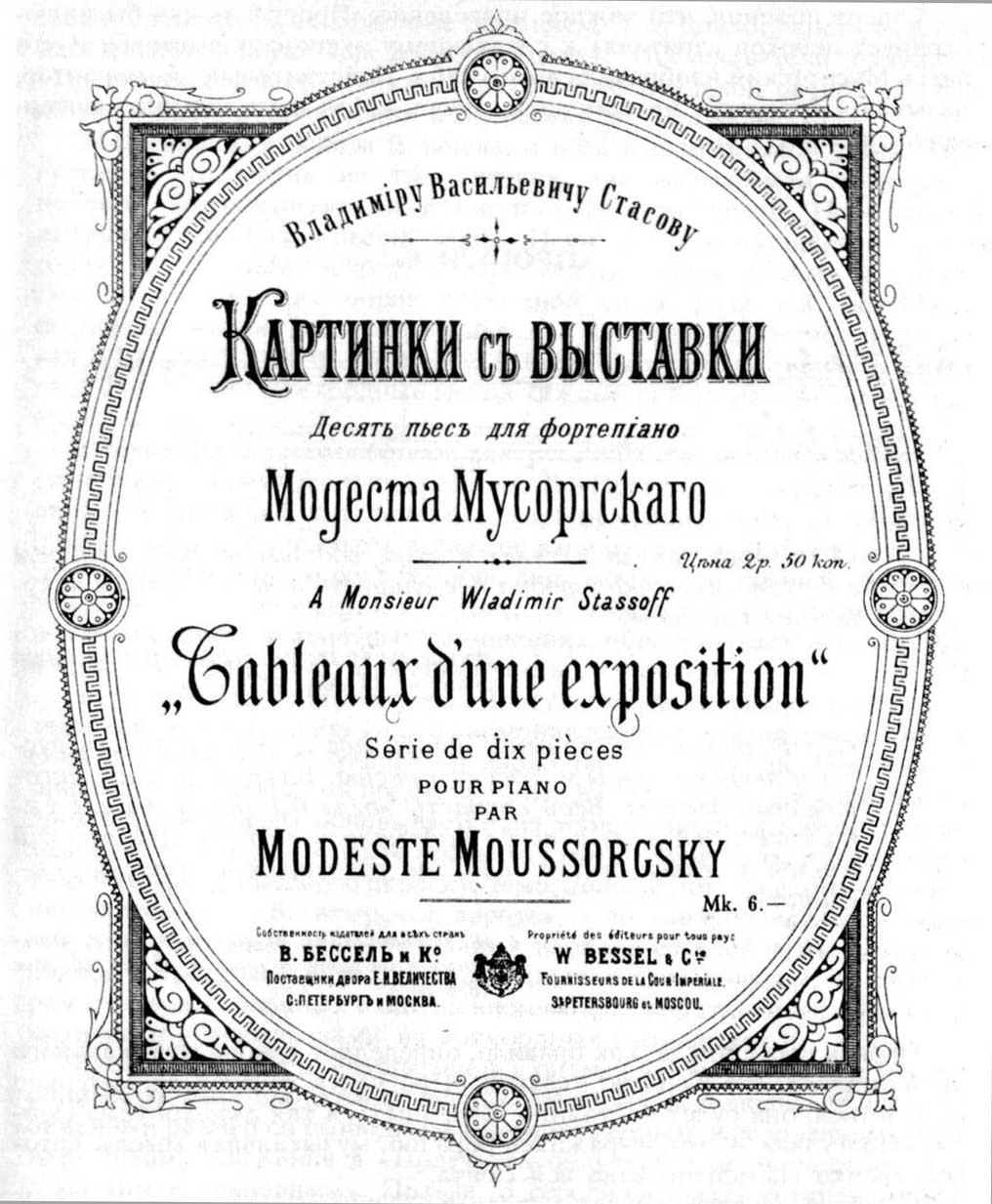 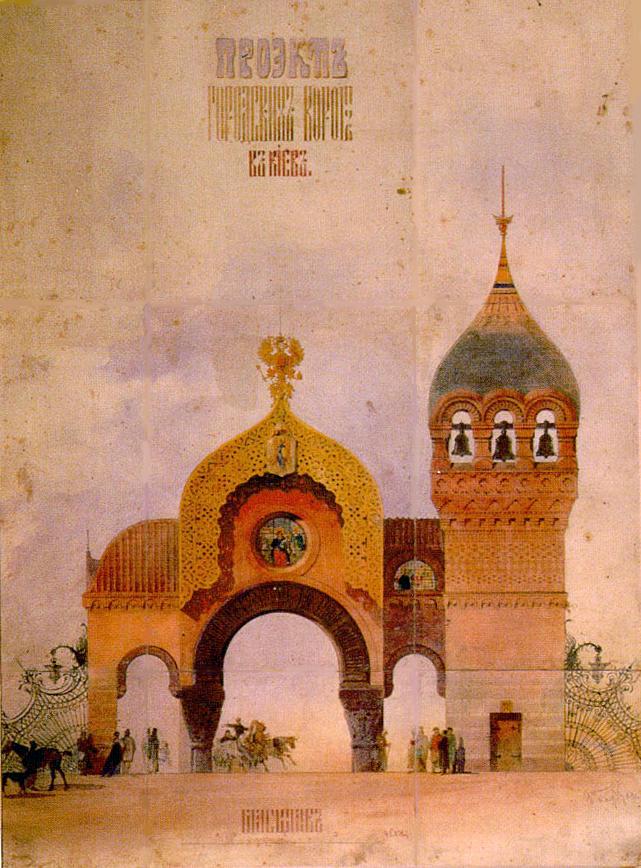 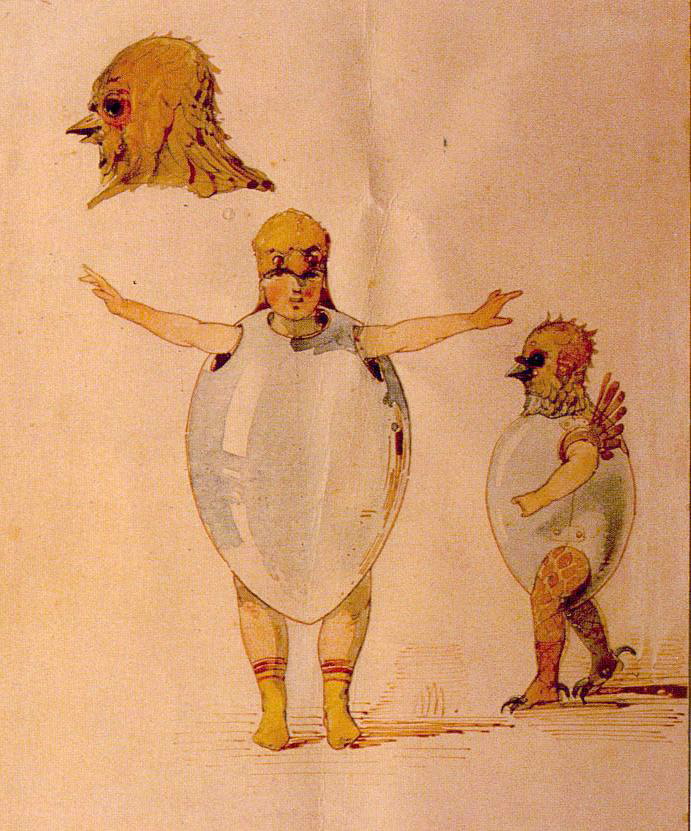 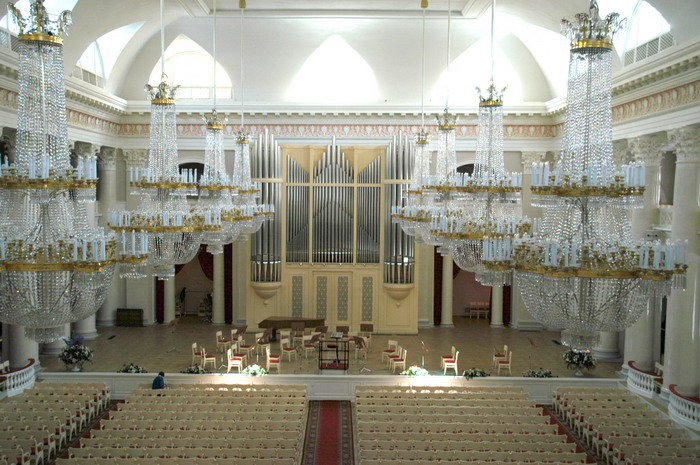 В концертном зале
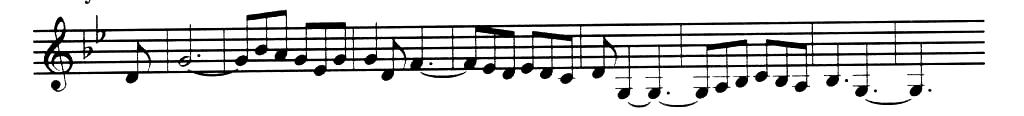 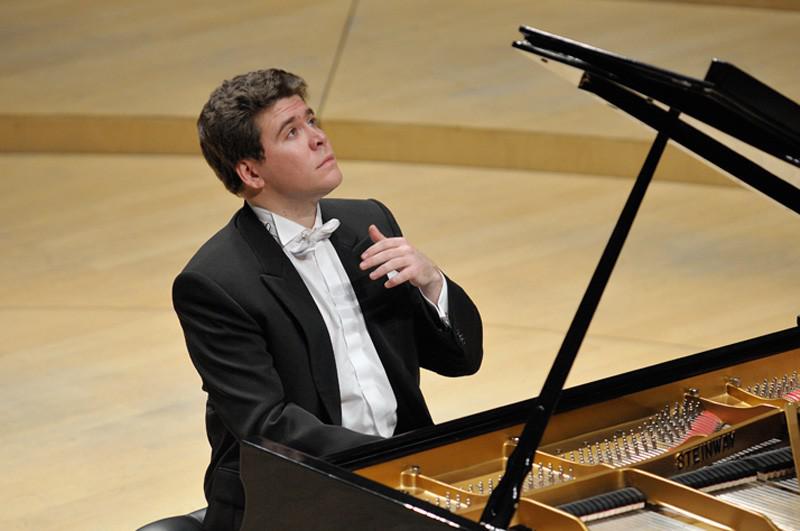 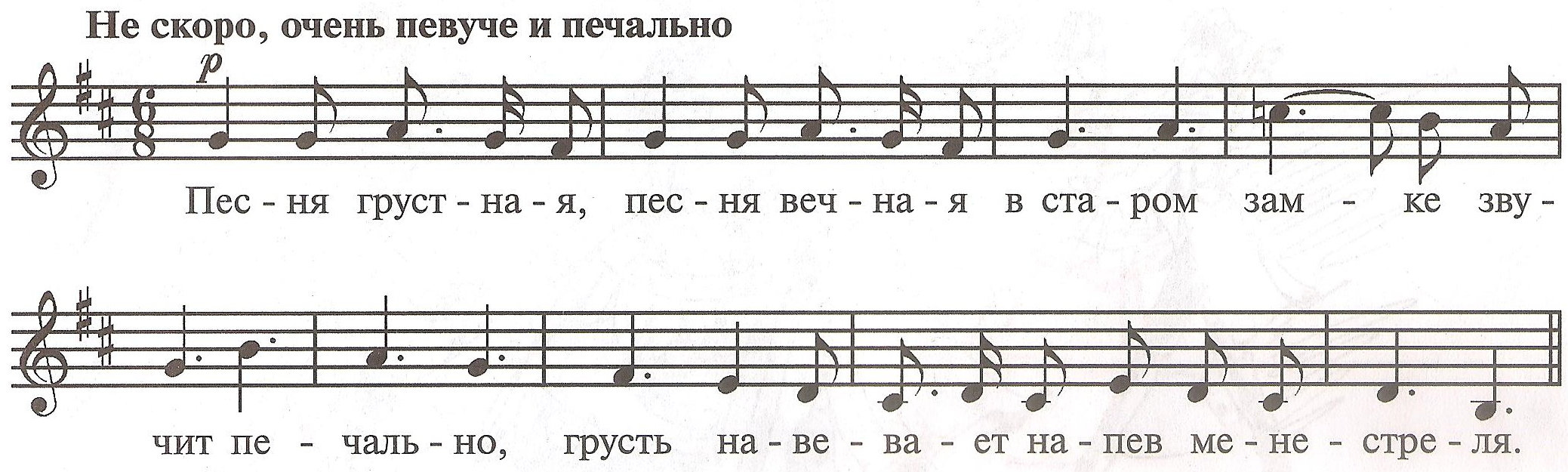 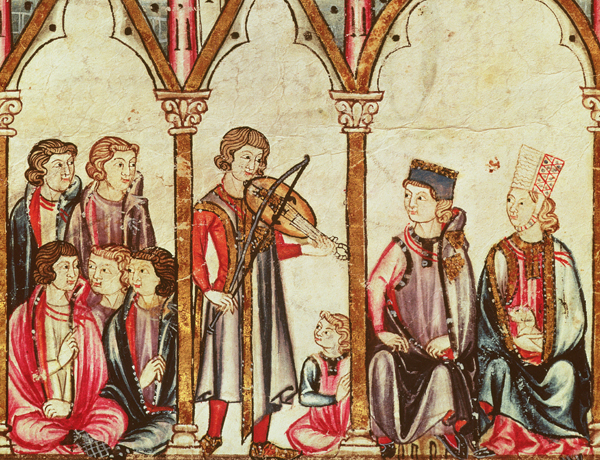 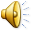 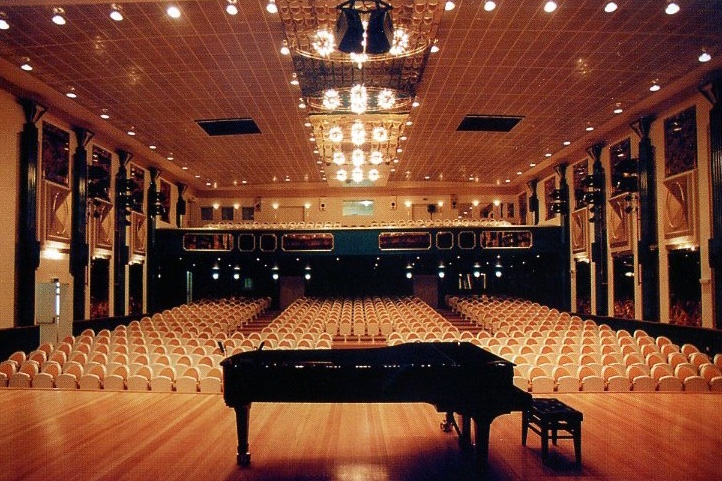 Большой зал филармонии им.Д.Д.Шостаковича

Старый замок

М.П. Мусоргский

Фортепьяно

В.А. Гартман

Сюита

Трехчастная

 В миноре, в мажоре 

Таинственный, загадочный, грустный, мечтательный, мрачный, яркий, звучный
Концертный зал


Пьеса

Композитор

Инструмент

Художник

Жанр

Форма

В каком ЛАДУ  звучала музыка

Характер музыки
Сказки гуляют по свету
из кинофильма «Оленья охота»
Слова М. Пляцковского
Музыка Е. Птичкина
2. Мир озарив чудесами,
Сказки летят над лесами.
На подоконник садятся,
В окна, как в речки, глядятся.
1. Сказки гуляют по свету,
Ночь запрягая в карету.
Сказки живут на полянах,
Бродят на зорьке в туманах.
А принц Белоснежку полюбит,
А жадность Кощея погубит…
Пусть Зло на проделки хитро,
Но все ж побеждает Добро!
А Золушку выручит фея, 
Не станет Горыныча – змея…
Пусть Зло на проделки хитро,
Но все ж побеждает Добро!
3.Сказки со мною повсюду,
Их никогда не забуду.
Стоит сомкнуть мне ресницы
Вмиг Сивка – Бурка приснится.
А месяц засветится ясный 
В лазах Василисы Прекрасной…
Пусть Зло на проделки хитро,
Но все ж побеждает Добро!
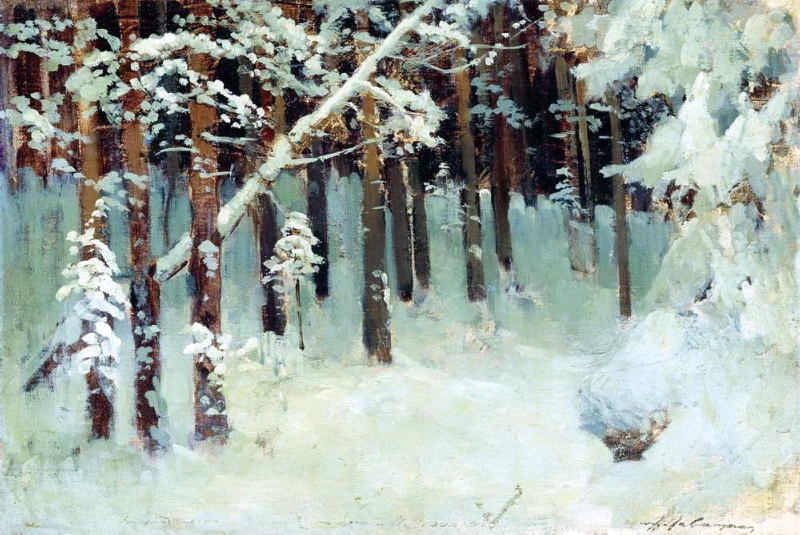 Исаак Ильич Левитан. Лес зимой. 1880г.
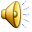